Министерство инвестиций,
Промышленность и торговля Республики Узбекистан
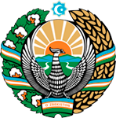 Производство стеклянных изделий (флоат-стекло, банки и бутылки)
Обзор проекта
Бизнес модель: производство 20 млн м 2 листового стекла, 200 млн шт. банок и 100 млн шт. бутылок
Стоимость 
145 млн долларов США
Цель проекта
Производство флоат-стекла
Производственный процесс стекла и других предметов
Льготы и преференции
Флоатинг (флоатинг-ванна)
Резка, осмотр и упаковка
Инфраструктура за счет государства* (стоимость проекта более 15 млн. долл. США)

Налоговые льготы в СЭЗ: земля, имущество, вода, корпоративный подоходный налог 
(при инвестициях свыше 3 млн долларов)
Плавка сырья
Отжиг
Описание проекта
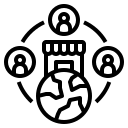 Внутренний рынок, существующие 5 соседних рынков, Россия, Европа, рынки Ближнего Востока
3 производственные линии
Возможность изготовления флоат-стекла различных размеров
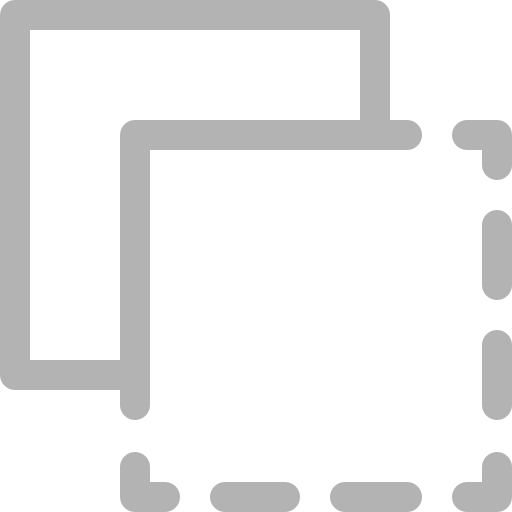 ~ 200 сотрудники
Объем производства и торговли флоат-стеклом (2024)
Инфраструктура
Газ 1 2 цента/м³
Электричество 7 центов/кВтч
Вода 20 центов/м³
Производство
Экспорт
Потребление
Потребление (ЦA)
Импорт
7,8 млн м 2​ 
(30 млн долл)
7,4 млн м 2​ 
(4,9 млн долл)
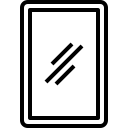 160,4 млн м 2
35,8 млн. м 2
35,4 млн м 2
Министерство инвестиций,
промышленности и торговля Республики Узбекистан
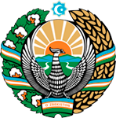 Инвестиции на керамическом производстве
Торговые соглашения
Конкуренция: Узбекистан предлагает высококонкурентную структуру операционных затрат на производство готовой продукции на международном уровне
Соглашение GSP+ позволяет экспортировать в ЕС по сниженным или нулевым тарифам 6200 наименований товаров.
Соглашение о свободной торговле СНГ создает более интегрированный и открытый рынок со странами СНГ.
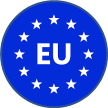 Средний газ расходы,
цент за м 3
Импорт флоат-стеклянной продукции, млн. доллар США
Средний заработная плата, тыс. доллар США за месяц
Топ-7 экспортеры флоат-стекла, млрд. доллар США
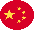 Ташкентская область
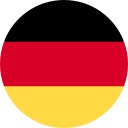 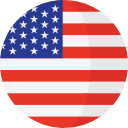 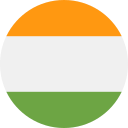 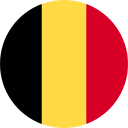 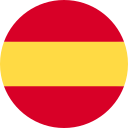 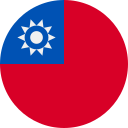 Наличие рабочей силы в сфере строительных материалов
Узбекистан
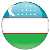 Местный производители изделий из листового стекла могут выгода от:
- Растущий сектор жилищного строительства
- Наличие квалифицированной и неквалифицированной рабочей силы
- Развитие существующей инфраструктуры и распределительных сетей
- Стабильная политическая обстановка и обстановка безопасности
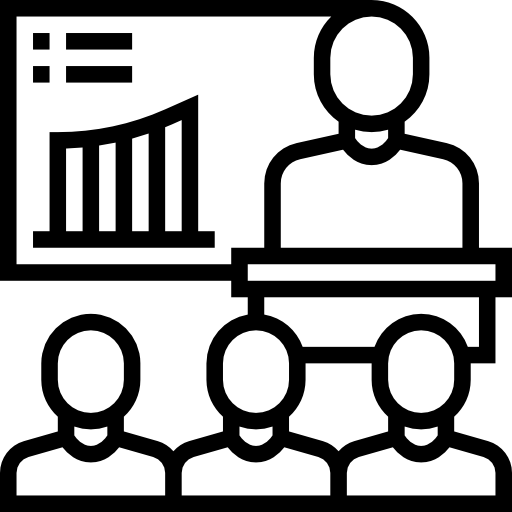 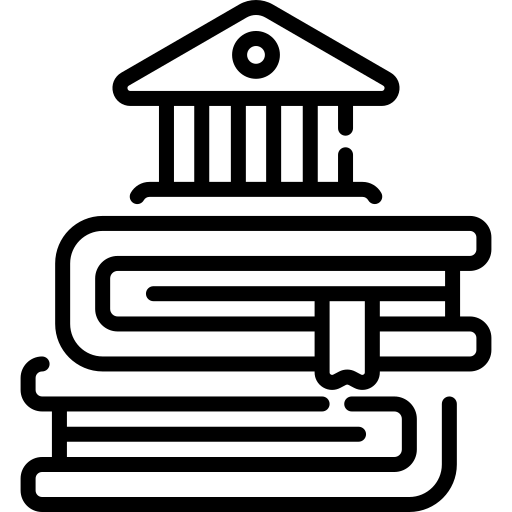 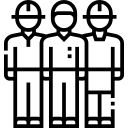 Министерство инвестиций,
Промышленность и торговля Республики Узбекистан
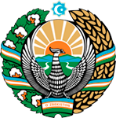 Международные логистические коридоры
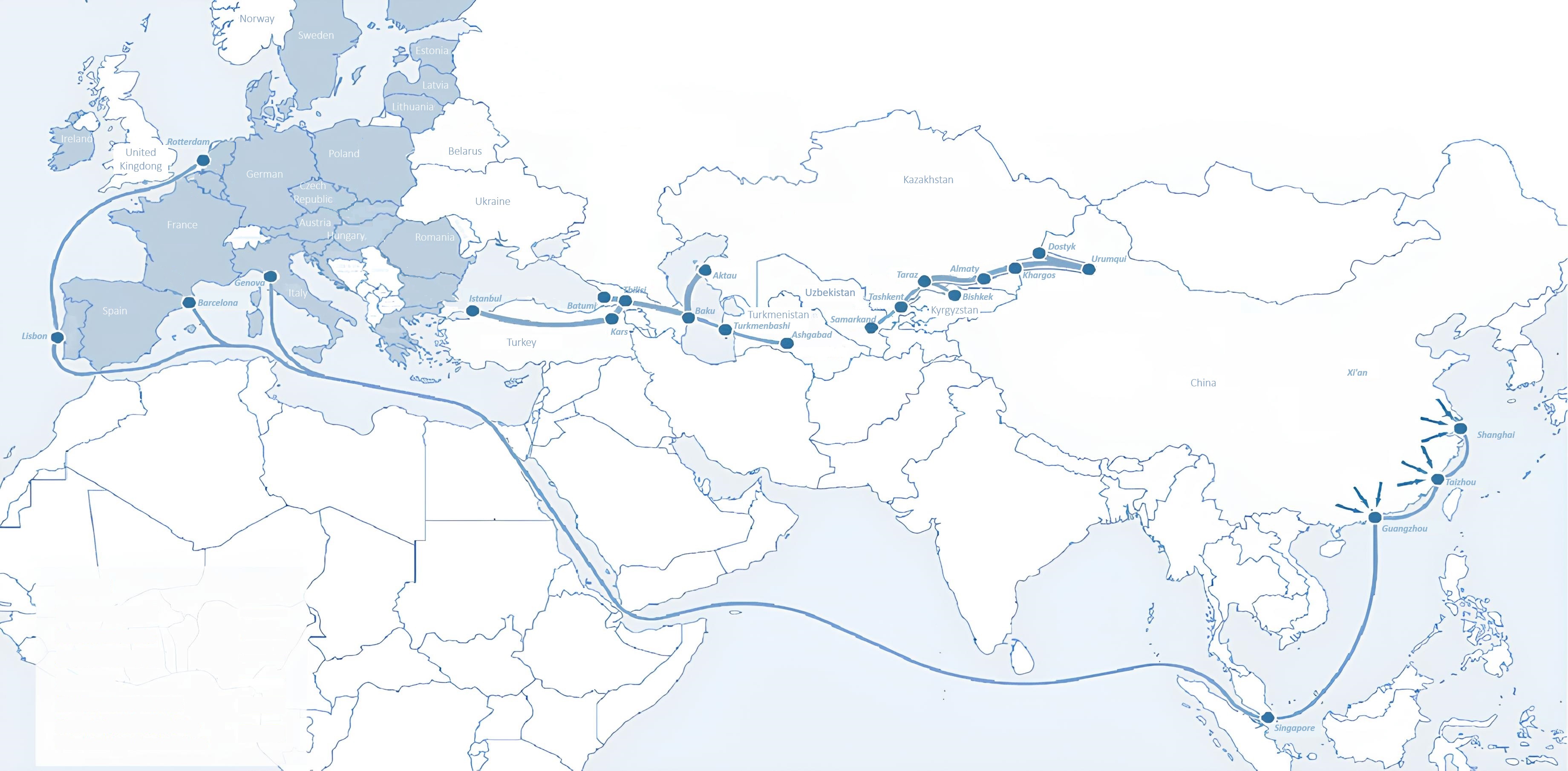 Санкт-Петербург
Таллин
Латвия
Рига
Москва
Клайпеда
Гамбург
Минск
Берлин
Брест
Поворина
Киев
Эссен
Львов
Кандыагаш
Париж
Волгоград
Нарезать
Актогай
Улан-Батор
Саксаульская
Астрахан
Бейни
Баянгал -Мангал
Ош
Кашгар
Малатья
Мерсин
Мазари - Шариф
Саракса
Ксират
Афганистан
Пешавар
Иран
Пакистан
Бандар-и-Аббас
Чахбахар
Карачи
Воздушные сообщения с Ташкентом и другими аэропортами Узбекистана и мира
Министерство инвестиций,
Промышленность и торговля Республики Узбекистан
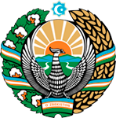 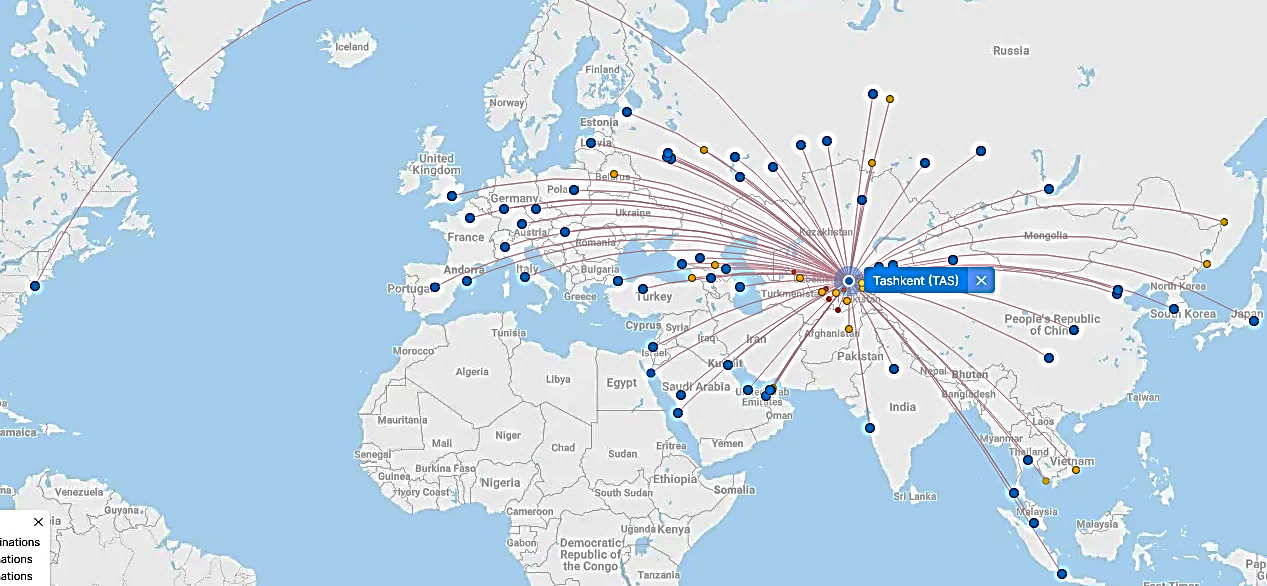 Нью-Йорк
Безвизовый режим для туристов из 90 стран

Разнообразный ассортимент 59 перевозчиков в аэропорту Узбекистана

11 аэропортов по всей стране, основные аэропорты - Ташкент, Самарканд и Бухара